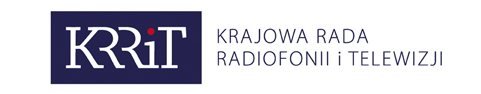 Proces sieciowania na rynku radiowym(stan na 31 grudnia 2017 r.)
Departament Regulacji  i Departament Strategii Biura KRRiT
Sieciowanie w radiu - konsolidacja reklamowa, właścicielska i programowa małych stacji przez duże grupy - ESKA, AGORA, RMF i Eurozet
2
Departament Regulacji i Departament Strategii Biura KRRiT
Dlaczego stacje lokalne zgadzają się na sieciowanie?
3
Departament Regulacji i Departament Strategii Biura KRRiT
Dlaczego grupy radiowe konsolidują nadawców lokalnych?
4
Departament Regulacji i Departament Strategii Biura KRRiT
Rozwój sieci radiowych w latach 2001-2017
5
Departament Regulacji  i Departament Strategii Biura KRRiT
Struktura lokalnych stacji w latach 2001 - 2017
Niezależne stacje: spółki handlowe (47 koncesji), osoby fizyczne (6 koncesji), uczelnie (10 koncesji), samorządy (8 koncesji), fundacje (6 koncesji), osoby kościelne (28)  wg stanu na 31.12.2017
6
Departament Regulacji  i Departament Strategii Biura KRRiT
Grupa ZPR
„WAWA”, „ESKA”, „VOX FM”, „ESKA ROCK”
56 koncesji, z czego w latach 2001-2017 - 14 przejętych kapitałowo, a 14 oryginalnych stacji zmieniło nazwę na ESKA
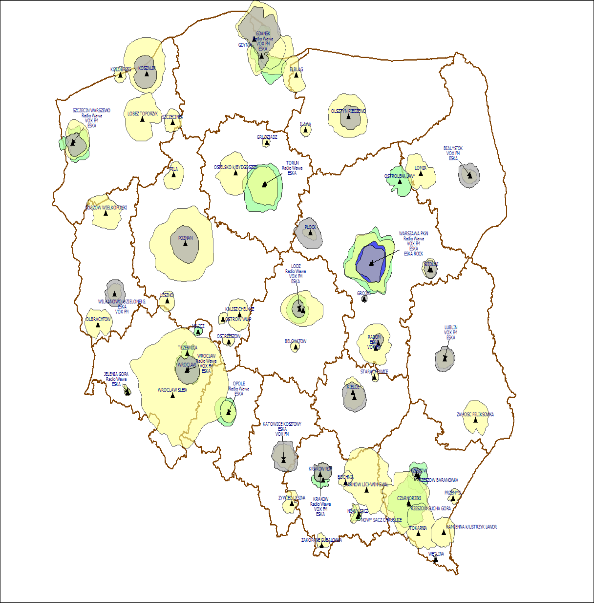 Legenda:
zielony - „WAWA”
żółty - „ESKA”
szary - „VOX FM”
granatowy - „ESKA ROCK”
7
Departament Regulacji Departament Strategii Biura KRRiT
Grupa AGORY
„Złote Przeboje”, „Radio Pogoda”, „Rock Radio”, „TOK FM”
37 koncesji*, z czego w latach 2001 -2017  25 zostało przejętych kapitałowo, większość programów (24) przyjęła nazwę Złote Przeboje (* w tym jedna satelitarna)
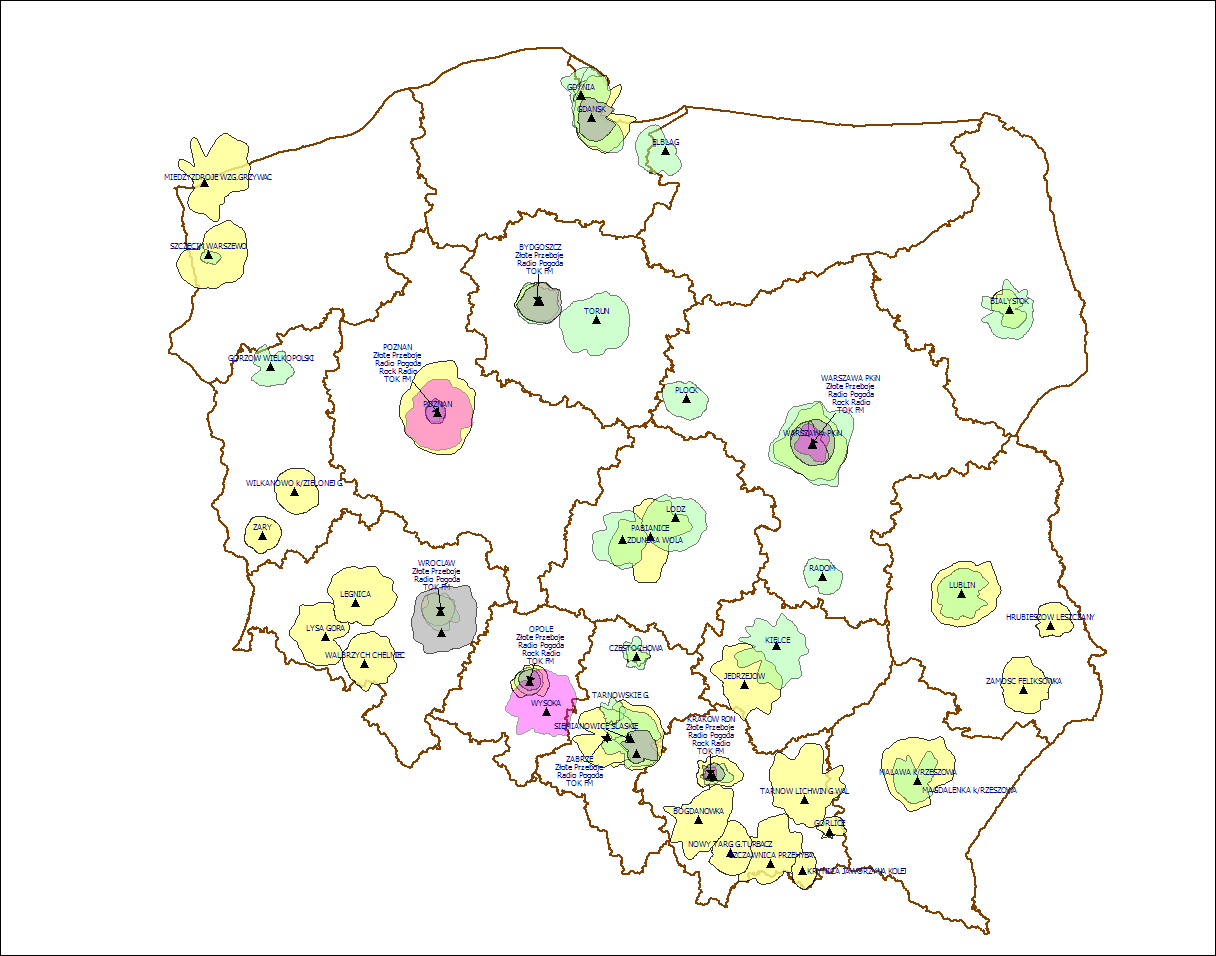 Legenda:
żółty – Złote Przeboje
szary – Radio Pogoda
różowy – „Rock Radio”
zielony – „TOK FM”
8
Departament Regulacji i Departament Strategii  Biura KRRiT
Grupa EUROZET (bez programu „Radio ZET”)
„Meloradio”, „Radio ZET CHILLI”, „AntyRadio”
24 koncesje, z czego 20 przejętych kapitałowo, 3 podmioty powiązane umowami franczyzy, większość  programów (19) przyjęło nazwę Meloradio
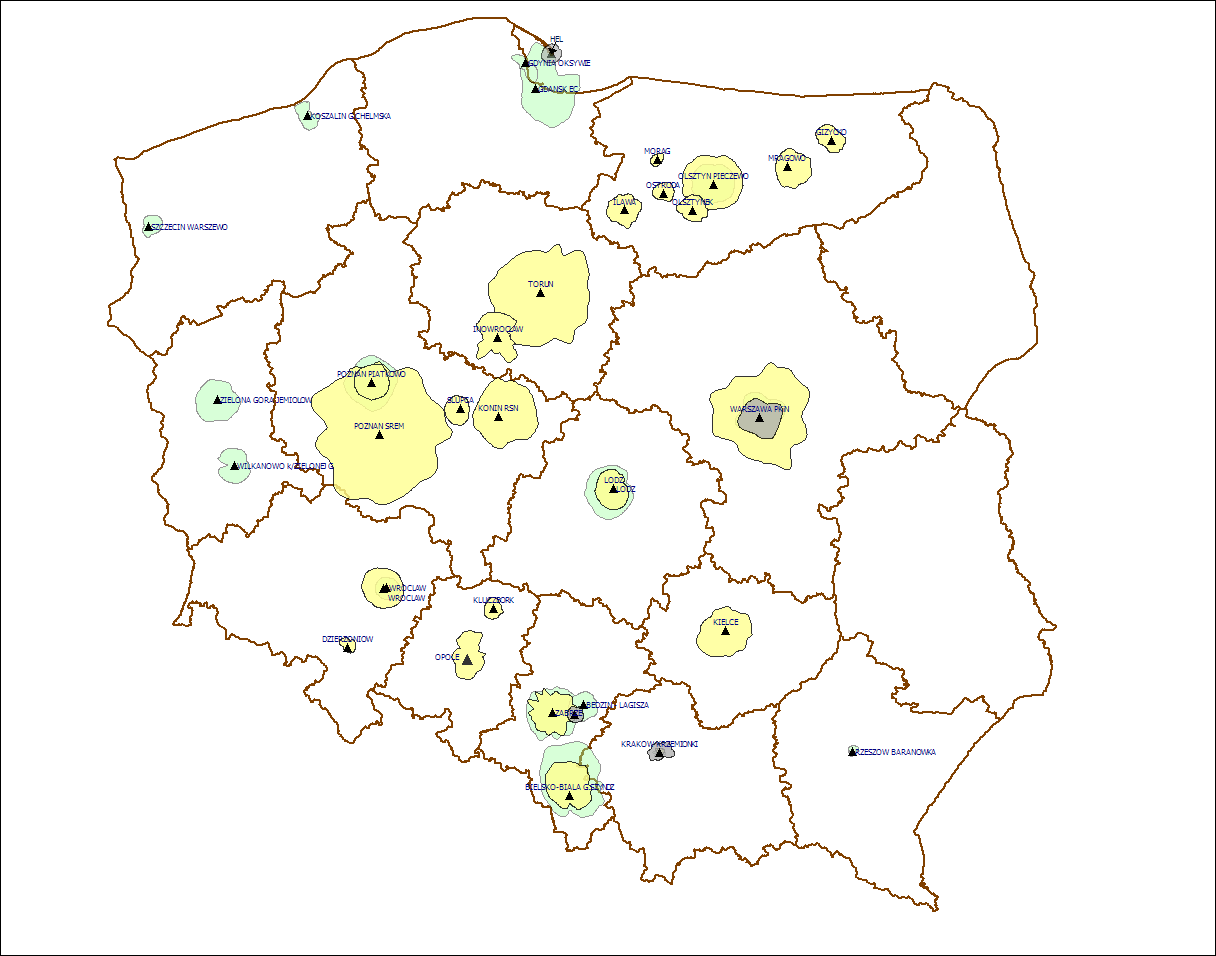 Legenda:
żółty – „Meloradio”
szary – „Radio Zet CHILLI”
zielony – „AntyRadio”
9
Departament Regulacji i Departament Strategii  Biura KRRiT
Grupa RMF (bez programu „RMF FM”)

	„RMF MAXXX”, „Radio GRA”,  RMF Classic”
27 koncesji, z czego 22 przejętych kapitałowo, pierwotne oryginalne nazwy programu w większości (22) zostały zmienione na RMF MAXXX
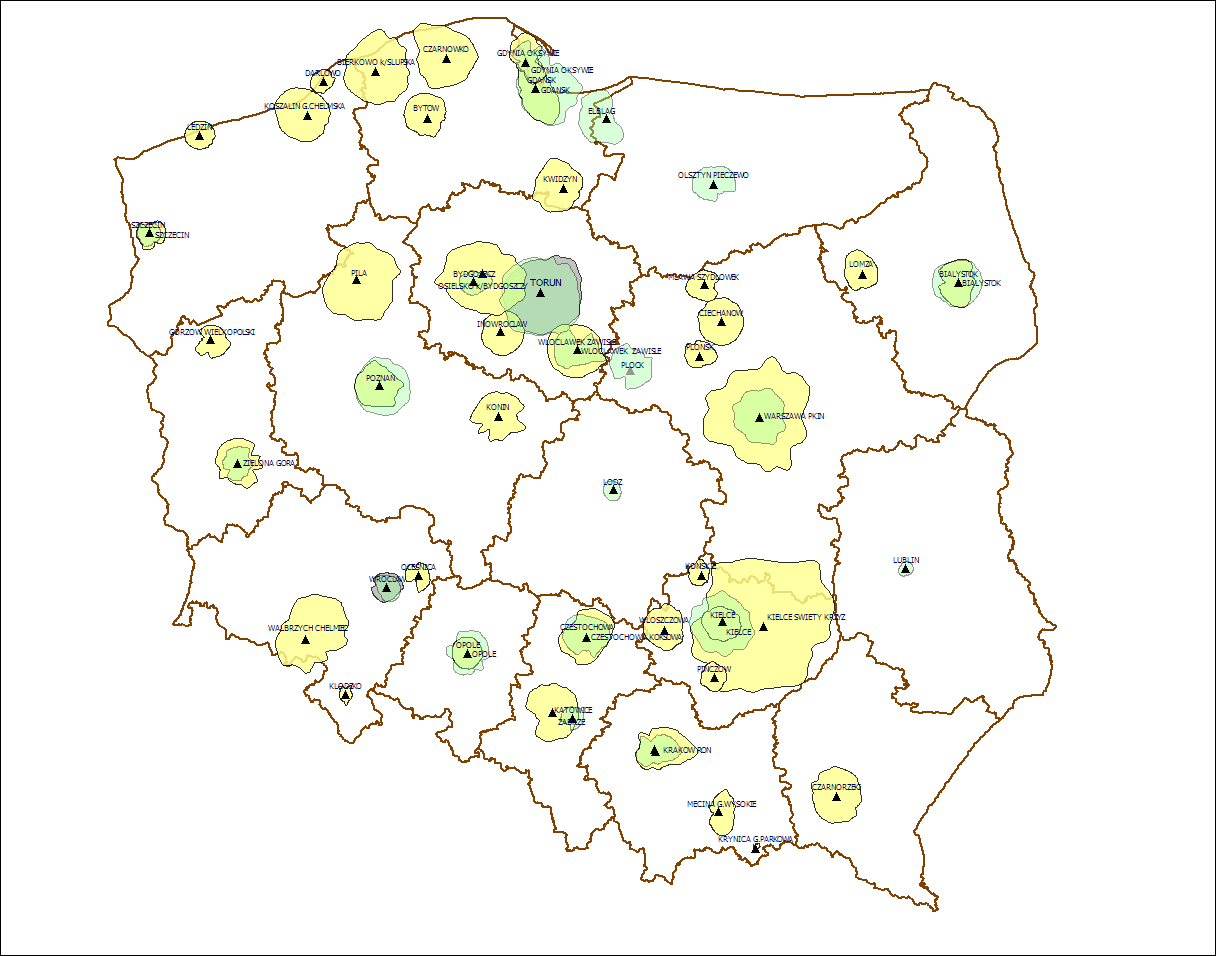 Legenda:
żółty – „RMF MAXXX”
szary – „Radio GRA”
zielony – „RMF Classic”
10
Departament Regulacji i Departament Strategii Biura KRRiT
Radio PLUS
13 podmiotów kościelnych (18 koncesji na programy społeczno-religijne), 9 koncesji - współpraca z grupą ZPR, 9 koncesji - współpraca z grupą Eurozet.
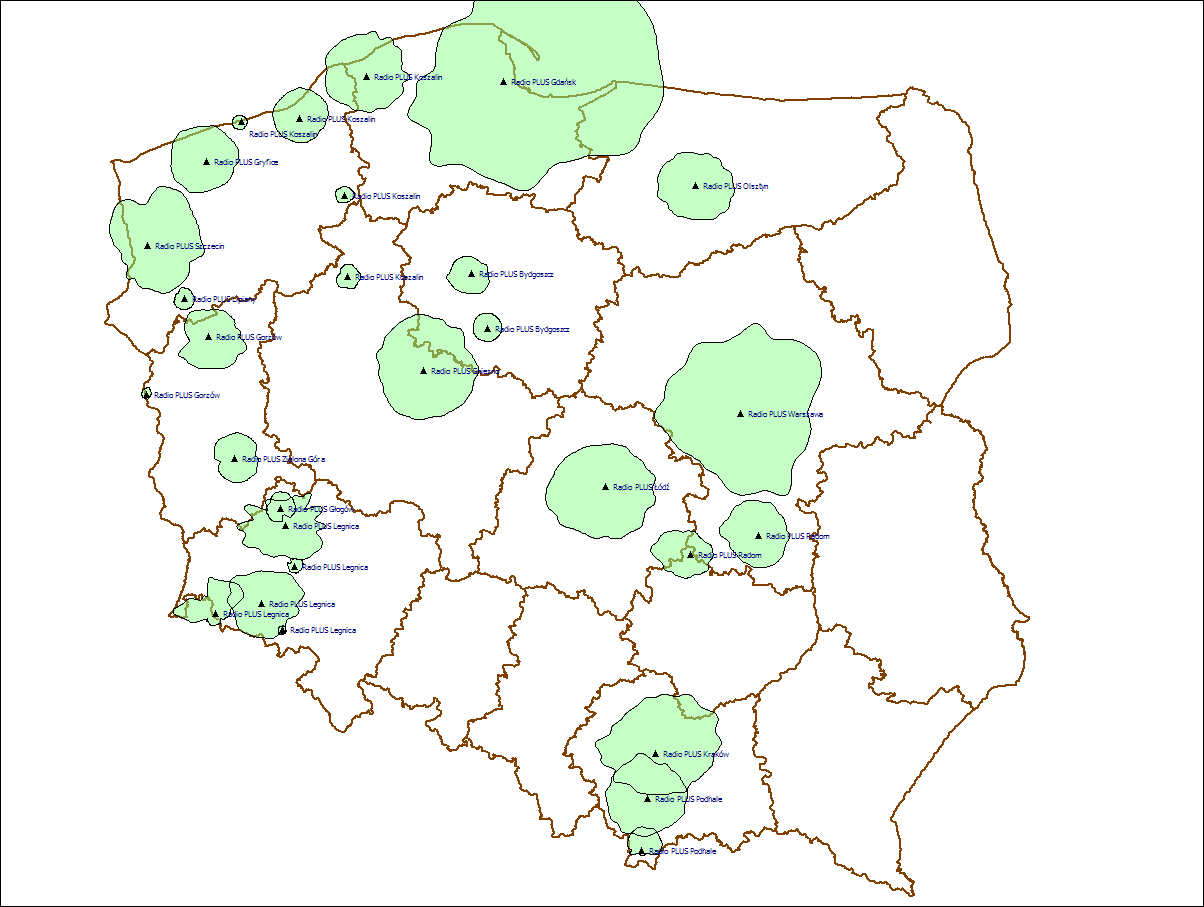 Legenda:
zielony – Radio PLUS
11
Departament Regulacji i Departament Strategii Biura KRRiT
Sieciowane programy radiowe stan na 31.12.2017
12
Departament Regulacji i Departament Strategii Biura KRRiT
Departament Regulacji i Departament Strategii Biura KRRiT
13
Programy ogólnokrajowe i ponadregionalnestan na 31.12.2017
Departament Regulacji  i Departament Strategii Biura KRRiT
14
Pokrycie powierzchniowe  programów poszczególnych grup (%)
15
Departament Regulacji i Departament Strategii Biura KRRiT
Radiowe koncesje naziemne
Departament Regulacji i Departament Strategii  Biura KRRiT
16
Liczba koncesji ogólnokrajowych, ponadregionalnych i lokalnych (stan na koniec 2017 r.)
17
Departament Regulacji i Departament Strategii Biura KRRiT
W jakich formach prawnych działają niezależni nadawcy lokalni? (stan na koniec 2017 r.)
18
Departament Regulacji i Departament Strategii Biura KRRiT
Niezależne programy lokalne - charakterystyka
Większość rozpowszechnia program poza dużymi miastami, z wyjątkiem aglomeracji śląskiej, Warszawy, Łodzi i Gdańska (powyżej 1 mln)
Znaczną część (51%) stanowią stacje o zasięgu poniżej 200 tys. osób; 12% posiada zasięg poniżej 36 tys. osób
Często obejmują duże obszary o niskim zaludnieniu (wysokie koszty nadawania przy stosunkowo niewielkiej liczbie odbiorców)
Często są jedynym programem oprócz programów ogólnokrajowych (publicznych, komercyjnych oraz religijnych)
Niemal wszystkie mają charakter uniwersalny z wysokim udziałem audycji informacyjnych i publicystycznych poświęconych tematyce lokalnej
Tworzą oryginalne treści widziane z lokalnej perspektywy
Mają bieżący kontakt z odbiorcami
Szybko reagują na istotne wydarzenia w regionie
Stanowią niezależny głos w lokalnej debacie
19
Departament  Regulacji i Departament Strategii Biura KRRiT
Niezależni komercyjni nadawcy o zasięgu lokalnym 
pokrycie ludnościowe (w %)*
* Brak stacji o zasięgach innych niż pokazane na powyższym wykresie
20
Departament Regulacji i Departament Strategii Biura KRRiT
Zjawisko unifikacji programowej
W związku z wynikami monitoringów programów radiowych, potwierdzającymi wysoki poziom zbieżności programowej nadawców działających w obrębie sieci radiowych, 11 marca 2014 r. KRRiT przyjęła: 

Stanowisko w sprawie unifikacji programowej koncesjonowanych programów radiowych
21
Departament  Regulacji i Departament Strategii Biura KRRiT
Jak KRRiT próbowała zatrzymać sieciowanie poprzez zapisy koncesyjne?
22
Departament Regulacji i Departament Strategii Biura KRRiT
KRRiT nie może określać struktury kapitałowej w koncesji i uzależniać zbycia udziałów/akcji od wyrażenia zgody*
Ustawa o radiofonii i telewizji (urt.) nie dała KRRiT takich kompetencji 
*wyrok NSA z 24 października 2002 r. (sygn. akt II SA 3200/01)
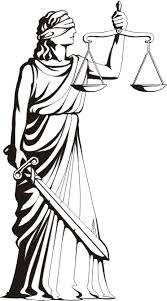 23
Departament Regulacji i Departament Strategii Biura KRRiT
KRRiT składa kasację od wyroku WSA z 2002 r. i zmienia zapisy koncesyjne w oczekiwaniu na ostateczny wyrok NSA w sprawie RMF*
Nowi udziałowcy w spółce nie mogą mieć więcej niż 50% udziałów/akcji 	i głosów na ZW, w przeciwnym razie będzie to uznane za przejęcie kontroli nad 	koncesjonariuszem i może skutkować cofnięciem koncesji

	Nadawca ma obowiązek poinformować o każdej zmianie, z zaznaczeniem 	osiągnięcia 10%, 20%, 30% albo 40% udziałów/akcji i głosów na ZW przez 	podmiot niewymieniony w koncesji
 
	Uprawnienia wynikające z koncesji mogą przejść, za zgodą KRRiT, na inny 	podmiot powstały w wyniku łączenia, podziału czy innego rodzaju przekształceń 	spółek handlowych

	
	*Stanowisko KRRiT z 1 września 2005 r.






*
24
Departament Regulacji i Departament Strategii Biura KRRiT
Wyrok WSA z 2007 rokuKRRiT nie ma kompetencji do określania struktury kapitałowej oraz uzależniania sprzedaży udziałów od uzyskania zgody
Wyrok WSA z 1 czerwca 2007 r. (sygn. akt VI SA/ Wa 612/07)  po ponownym rozpatrzeniu 
skargi kasacyjnej Przewodniczącego KRRiT zgodnie z 
wyrokiem NSA z  12 października 2006 r. (sygn. akt II GSK 147/06)
Nie ma uzasadnienia w przepisach ustawy o radiofonii i telewizji
oraz w przepisach Kodeksu spółek handlowych, 
do stosowania w koncesjach 
zapisów dotyczących kapitału spółek.
KRRiT odstępuje od stosowania zapisów właścicielskich w koncesjach i wprowadza:
obowiązek informowania o zmianach kapitałowych w spółce koncesjonariusza, co wynika z urt oraz ustawy o swobodzie działalności gospodarczej,  a także z rozporządzenia KRRiT w sprawie zawartości wniosku o udzielenie koncesji*


      * Stanowisko KRRiT z 12 czerwca 2007 r.
25
Departament Regulacji i Departament Strategii Biura KRRiT
NSA oddalił skargę kasacyjną* Przewodniczącego KRRiT
KRRiT wyczerpała drogę sądową do obrony swoich kompetencji w sprawach przekształceń kapitałowych w spółkach nadawcy 







*Wyrok NSA z 4 marca 2008 r. (sygn. akt II GSK 396/07)
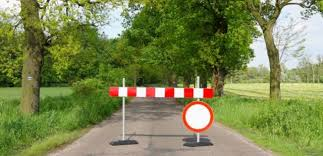 27
Departament Regulacji i Departament Strategii Biura KRRiT
Ograniczenie związane z udziałem w programie audycji niepochodzących od koncesjonariusza
Program będzie zawierał, w dobowym czasie nadawania w godzinach 6.00-22.00, nie więcej niż 33% audycji i innych przekazów niepochodzących od koncesjonariusza, tj. niewytworzonych przez Koncesjonariusza ani na jego wyłączne zamówienie, rozpowszechnionych lub rozpowszechnianych równocześnie w programie innego nadawcy.
27
Departament  Regulacji i Departament Strategii Biura KRRiT
Jakie uprawnienia posiada KRRiT?
28
Departament Regulacji i Departament Strategii Biura KRRiT
Dlaczego to nie działa?
Sprzedawane są spółki, a nie koncesje
29
Departament Regulacji i Departament Strategii Biura KRRiT
Sieciowanie poza spółkami - franczyza
Stowarzyszenia, fundacje, kościelne osoby prawne czy instytucje kultury 
nie mogąc sprzedać udziałów podpisują z grupami radiowymi umowę 
FRANCZYZY


Wspólna marka (nazwa)
Reklama ogólnokrajowa
Informacje ogólnokrajowe
Format muzyczny
Audycje muzyczne
Publicystyka

Łącznie około 5 godzin wspólnego programu dla wszystkich zsieciowanych stacji między 6 - 22 oraz przez całą noc.


Obecnie umowy franczyzy z nadawcami posiada grupa Eurozet w ramach sieci Radio PLUS i Meloradio oraz grupa ZPR w ramach sieci Radio PLUS i ESKA.
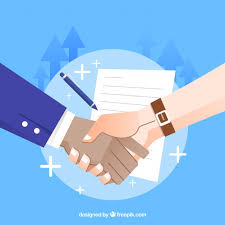 30
Departament Regulacji i Departament Strategii Biura KRRiT
STOP sieciowaniu - niezbędne regulacje
31
Departament Regulacji i Departament Strategii Biura KRRiT
Podsumowanie - konieczne zmiany w ustawie o radiofonii i telewizji
32
Departament  Regulacji i Departament Strategii Biura KRRiT